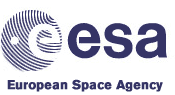 ESA Climate Change Initiative
Sea-level-CCI project

A.Cazenave (Science Leader), G.Larnicol /Y.Faugere(Project Leader), 
M.Ablain (EO),J.Dorandeu (CLS), M.Balamaseda (ECMWF)
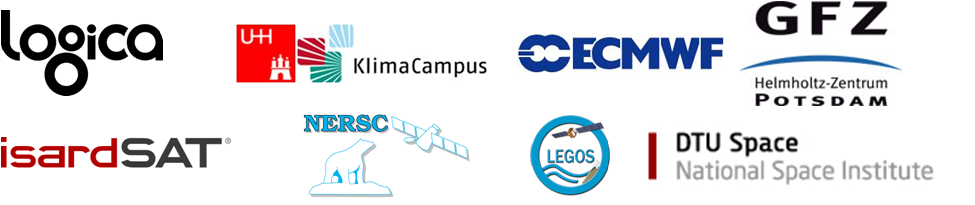 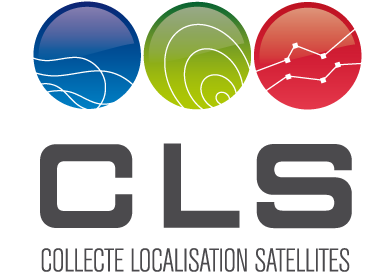 CCI project interaction meeting – ECMWF, Reading, UK – March 2011
Overview
Objectives:
Description of user requirements (URD): consistency with GCOS and CMUG requirements
Description of product specifications (PSD) for FCDR and ECV
Description of validation strategy (PVP) : focus on uncertainties 
Description of ECMWF data used (DARD) 
Integrated perspective for consistency between the ECVs
CCI project interaction meeting – ECMWF, Reading, UK – March 2011
1) Description of URD
To perform the sea-level URD, requirements have been analyzed in details from:
Global Climate Observing System (GCOS)
 World Climate Research Program (WCRP)
 Global Ocean Observing System (GOOS)
 Climate Modelling User Group (CMUG)

  Analysis of requirements coming from altimetry community and the climate research group have been also performed thanks to a questionnaire
CCI project interaction meeting – ECMWF, Reading, UK – March 2011
1) Description of URD
Analysis of GCOS requirements for sea-level:
These requirements will be extremely hard to satisfy for existing altimetry missions and for the future missions in the coming decade: 
=> Currently, the stability is 6 mm/decade  
 Issue of global coverage in area covered by ice is very challenging
Therefore, we pointed out that the GCOS requirements have been to refined
CCI project interaction meeting – ECMWF, Reading, UK – March 2011
1) Description of URD
Analysis of GCOS requirements for sea-level:

 Requirements are also expressed in terms of 5 criteria: quantity, horizontal resolution, observing cycle, delay of availability, accuracy

 Requirements are also defined by  type of applications: Coastal sea level change and Ocean dynamic topography
 do not really cover the needs for climate application
CCI project interaction meeting – ECMWF, Reading, UK – March 2011
1) Description of URD
Analysis of CMUG requirements for sea-level:
 More precise since applications areas have been defined
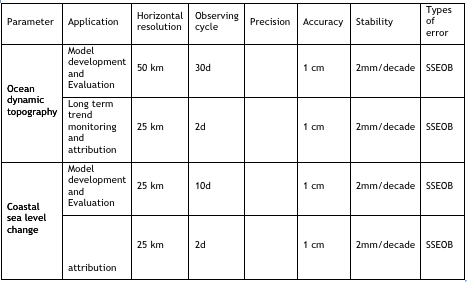 CCI project interaction meeting – ECMWF, Reading, UK – March 2011
1) Description of URD
We have tried to define the requirements taking into account several temporal and spatial scales  in order to fulfill more accurately the requirements by application areas
2 kinds of ocean surface topography signal have been identified: 	
 Global Mean Sea level
 Regional Mean Sea Level

 For each of these categories, User requirements have been proposed.

 The current status of the ocean surface topography is also proposed.

 We also tried to follow the recommendations of the colocation meeting to identify requirements in term of stability, precision and accuracy
CCI project interaction meeting – ECMWF, Reading, UK – March 2011
1) Description of URD
A. Cazenave proposed new requirements to the last GCOS steering meeting (Geneva, 2011)  in agreement with those described in the URD
CCI project interaction meeting – ECMWF, Reading, UK – March 2011
1) Description of URD
At the moment, the CCI URD and GCOS requirements are the same

 We are still working on them in order to propose a revisited version further in the project
 to formalize better the spatial and temporal scales 
 to refine the requirements: precision, accuracy
 to add others applications which could also impact the climate as the mesoscale or the ocean circulation
CCI project interaction meeting – ECMWF, Reading, UK – March 2011
2) Description of PSD
2 products have been specified: 
 FCDR products: Fundamental Climate Data Records
 ECV products: Essential Variable Climate
FCDR product 

 It is a mono-mission product generated from altimeter level-2. 

 It contains:
the along-track sea level height (SSH) over ocean
 a quality control indicator to remove spurious measurements
 the altimeter standards applied in the SSH calculation as the geophysical corrections, the mean sea surface, etc... 
 information derived from multi-mission cross-calibration in order to remove the global SSH bias and to homogenize long spatial scale errors

 Data will be produced along the tracks of the different altimeters, with a resolution of 1Hz corresponding to a ground distance close to 6km.
CCI project interaction meeting – ECMWF, Reading, UK – March 2011
2) Description of PSD
ECV product

 The sea Level ECV products are composed of 3 categories:

Time data series of sea level anomaly (SLA): correspond to the global and regional time data series:
 Global MSL: 1-dimension vector of monthly averaged SLA 
 Regional MSL: 2-dimension grids of monthly SLA grids calculated after merging all the altimetric mission together.

 Ocean indicators:  correspond to statistic information estimated over all the altimeter period from the SLA time data series. Several indicators are provided as  the trend of the global and the regional MSL, the amplitude and phase of the main periodic signals (annual, semi-annual)

Errors of oceanic indicators: correspond to the errors of the oceanic indicators (error on the global MSL trend for instance).
CCI project interaction meeting – ECMWF, Reading, UK – March 2011
2) Description of PSD
FCDR and ECV products are stored using the NetCDF (Network Common Data Form) using CF (Climate and Forecast) Metadata convention. 

 2 versions will be generated :
V0: it is the sea level products produced using the existing standards algorithms, it corresponds to the state of the art at the beginning of the project. 
 V1: it is the new sea level products, produced using the algorithms selected in the first phase of the project.

 Both versions will allow us to estimate the improvements brought by new algorithms
Sea-Level CCI Product specifications meet the needs of sea-level Climate research group for regional and global MSL applications: long-term stability, time data series of 2-dimension grids,…

 Could other products than specific CCI products be of interest for climate studies? For instance mesoscale or ocean circulation products, Absolute Dynamic Topography (ADT). With which requirements?
CCI project interaction meeting – ECMWF, Reading, UK – March 2011
3) Description of PVP: focus on uncertainties
Validation diagnoses are defined in order to :

 To assess the impact of the new algorithms on the round-robin procedure and finally to select the best ones to calculate the altimeter sea surface height

To assess the final FCDR and ECV products generated during the project
A main principle of validation phases including round-robin and final validation is to use a common set of validation diagnoses for all the algorithms or products (FCDRs and ECVS) which will be developed in the project. This strong principle allows us to estimate the impact of different algorithms with comparable statistics. 

This will be also a rigorous approach to characterize the sea-level altimetry errors.
CCI project interaction meeting – ECMWF, Reading, UK – March 2011
3) Description of PVP: focus on uncertainties
The validation diagnoses are of different types which allow us to check altimetry data with complementary objectives:
CCI project interaction meeting – ECMWF, Reading, UK – March 2011
3) Description of PVP: focus on uncertainties
Inside a validation diagnostic type, they are different diagnostics groups based on the same input data derived from altimetry measurements or from external data used:
CCI project interaction meeting – ECMWF, Reading, UK – March 2011
3) Description of PVP: focus on uncertainties
The basic principle of validation diagnosis is to compare the new algorithms with the reference ones. 

The reference algorithms are the state of the art at the beginning of the project.
CCI project interaction meeting – ECMWF, Reading, UK – March 2011
3) Description of PVP: focus on uncertainties
The basic principle of validation diagnosis is to compare the new algorithms with the reference ones. 

The reference algorithms are the state of the art at the beginning of the project.
CCI project interaction meeting – ECMWF, Reading, UK – March 2011
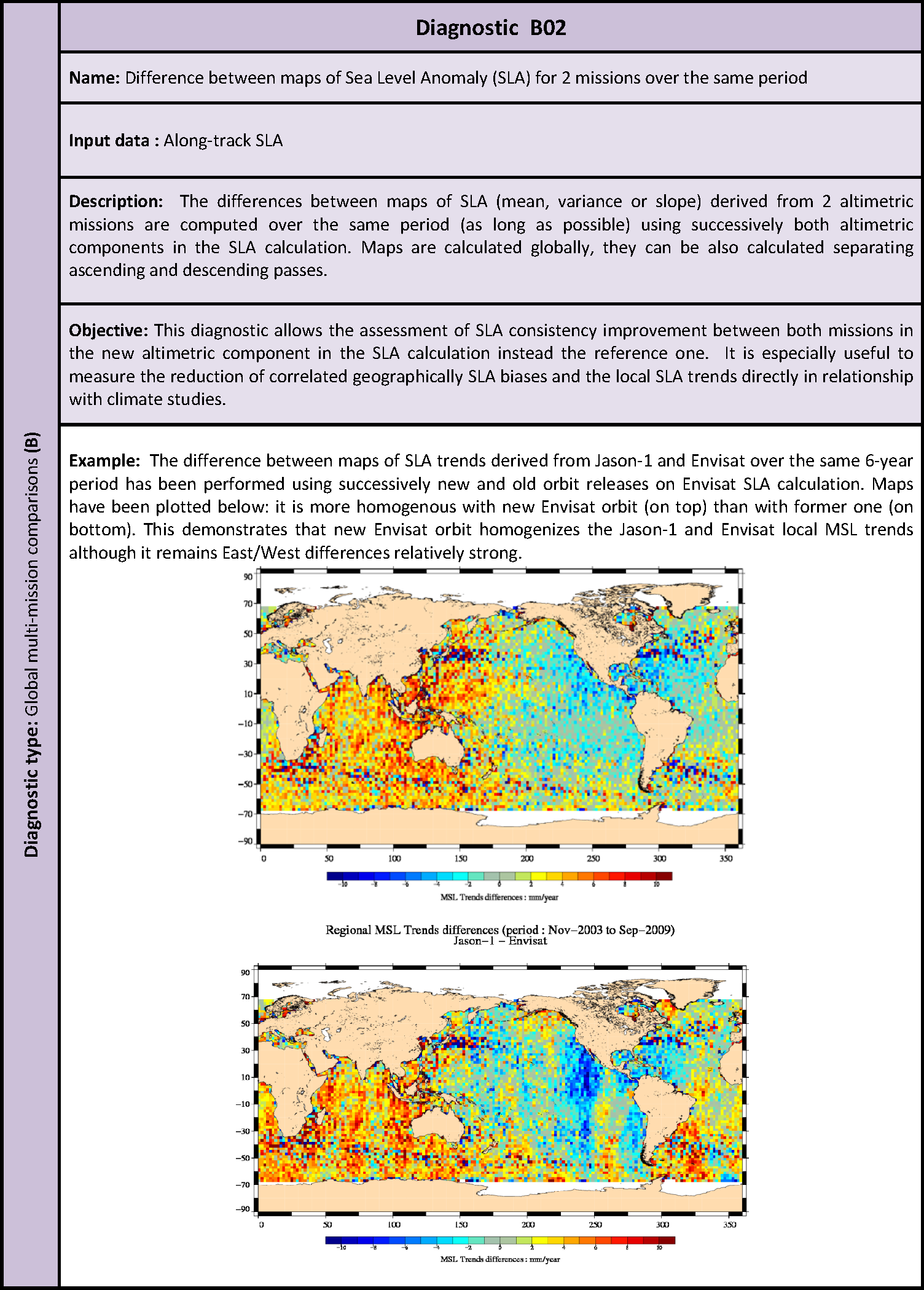 3) Description of PVP: focus on uncertainties
The basic principle of validation diagnostic is to compare the new algorithms with the reference ones. 

The reference algorithms or are the state of the art at the beginning of the project.
CCI project interaction meeting – ECMWF, Reading, UK – March 2011
3) Description of PVP: focus on uncertainties
All these validation diagnoses lead to the uncertainties in the sea-level estimation at different temporal and spatial scales, and for each application in agreement with the URD:
As specified in PSD, we will provide this information in the ECV products for global and regional mean sea level.
CCI project interaction meeting – ECMWF, Reading, UK – March 2011
3) Description of PVP: focus on uncertainties
Example: 
The local MSL trends calculated over the 1993 - 2009 period are plotted on the left map and the associated formal error on the right map
 This information will be provided in the sea-level-ECV
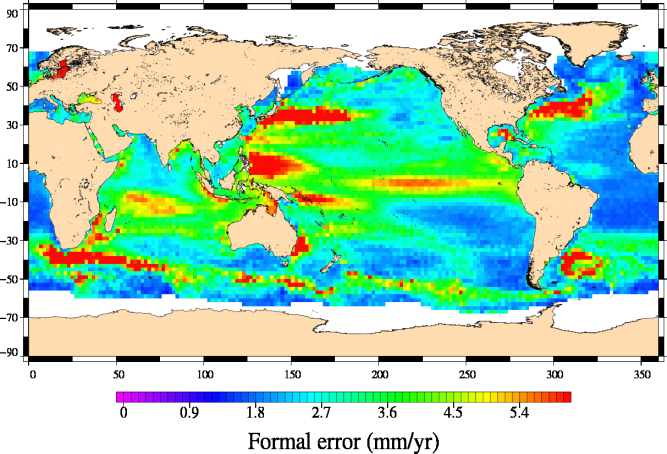 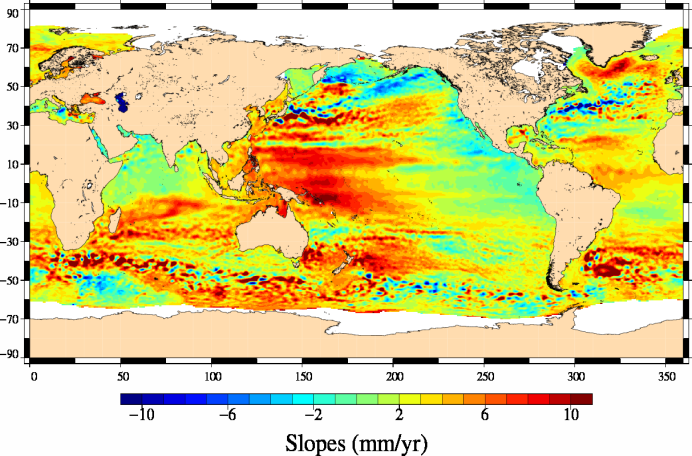 CCI project interaction meeting – ECMWF, Reading, UK – March 2011
4) DARD: Description of ECMWF data used
For the sea-level-CCI project, we need to use the ERA INTERIM Meteo fields to improve the wet and dry troposphere, and inverse barometer corrections:
model Levels: 3D-Specific humidity, 3D-Temperature, Logarithm of surface pressure
Surface: 2m temperature, 2m dew point, Mean Sea Level Pressure, 10m winds (U
Static files: Model topography grid, Geopotential, Land sea mask

 We need also additional fields to improve the Sea-State bias model: Sea surface temperature, Sea-ice cover, wind stress for u and v, Mean wave direction, Mean wave period, Significant wave height

 Period: 01/07/1991 to 31/12/2010
 For wet and dry troposphere, and inverse barometer corrections: data were delivered until 31/12/2009 as part as the Reaper Project (reprocessing of ERS missions, ESA), therefore only last year is required
 For additional fields: all the period is required.

We need in urgence of ECMWF data
CCI project interaction meeting – ECMWF, Reading, UK – March 2011
5) Integrated perspective for consistency between the ECVs
Round Robin / Validation: 
 validation diagnoses have been clearly formalized: validation diagnoses are available for all the CCI participants (see PVP)
 iteration with others ECVs is necessary to improve/homogenize our diagnoses 
 
 Uncertainty Characterization:
 The approach to determine sea-level uncertainties is based on validation diagnoses 
 Uncertainties will be provided in ECV products

 Data standards and formats: 
All products will be generated in NetCDF-CF
 Synergy with other projects has also to be developed (MyOcean, METAFOR, …)

 Web sites and data access guidelines:
sea-level-CCI web site is on-line: http://www.esa-sealevel-cci.org/
 a dedicated ftp site has been created to share all the documents, the altimetry database and the RRDP : ftp://ftp.esa-sealevel-cci.org/
CCI project interaction meeting – ECMWF, Reading, UK – March 2011
5) Integrated perspective for consistency between the ECVs
Interactions with other ECVs:
 sea-level ECV dependency on other ECVs is weak
  Interaction with SST project could be developed in terms of validation diagnoses (PVP), and product specification (PSD) because the problematic is similar 
 More interactions could be developed with sea-ice ECV but this project is not started
 Though not planned in the first phase of the CCI project, interaction with others ECVs as water vapor and  sea state will be very useful for sea-level ECV
CCI project interaction meeting – ECMWF, Reading, UK – March 2011